Scope of Microbiology
Food and Industrial Microbiology
Medical
Genetic engineering/ recombinant DNA technology
Environment
Food Microbiology
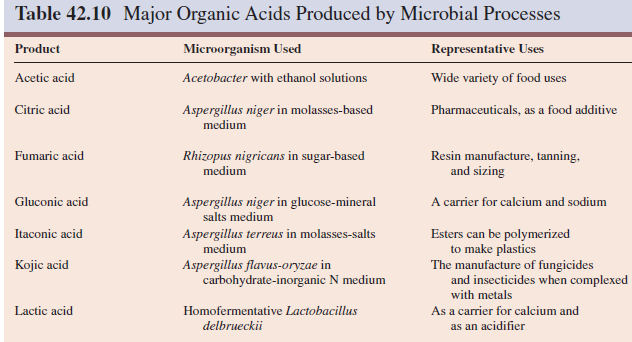 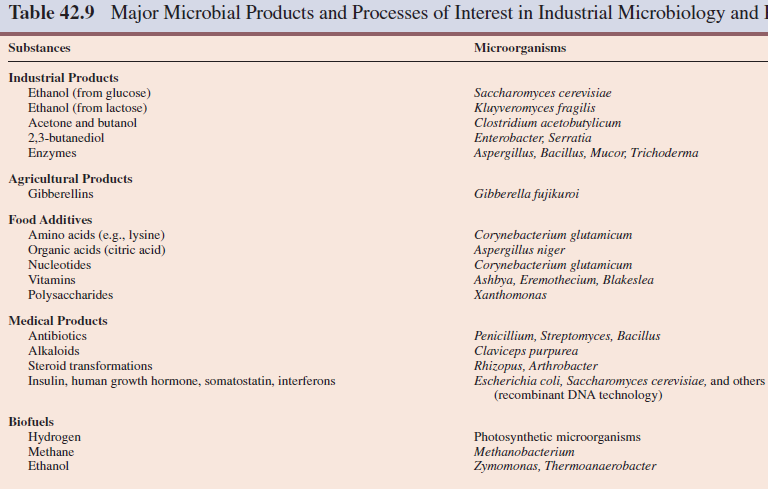 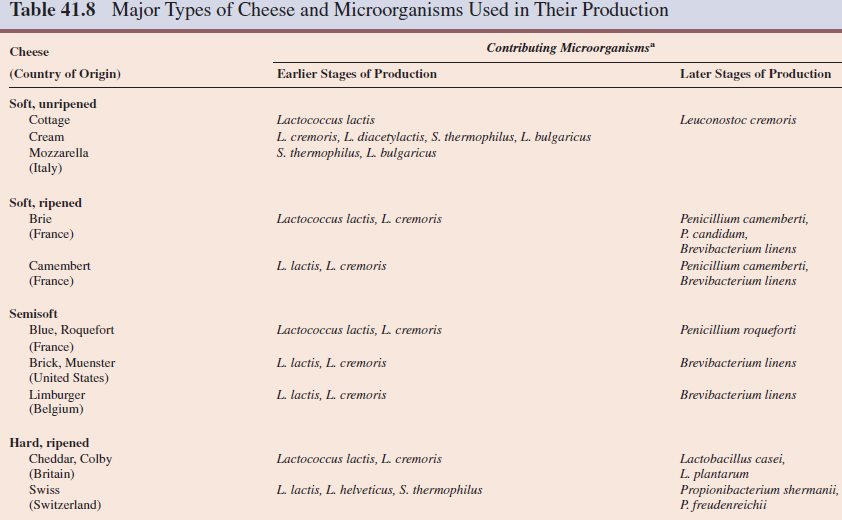 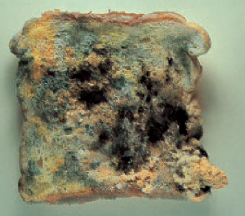 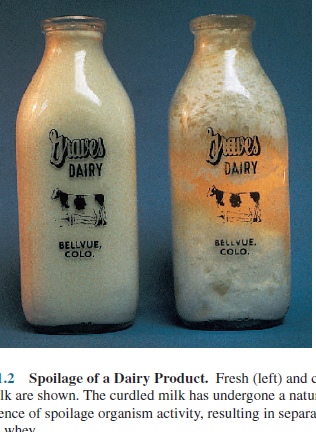 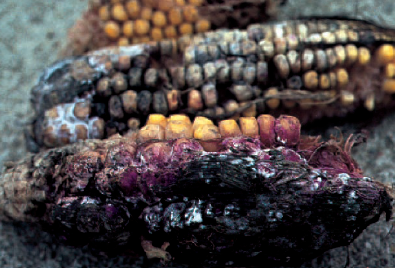